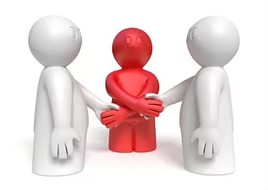 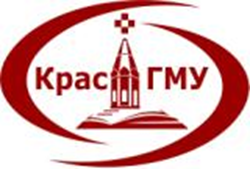 Межличностный конфликт
это отсутствие согласия между двумя или более сторонами, которые могут быть конкретными лицами или группами. Каждая сторона делает все, чтобы принята была ее точка зрения и цель, и мешает другой стороне делать то же самое.

   Конструктивные                            Деструктивные
Конфликты,которые способствуют принятию обоснованных реше­ний и развитию взаимоотношении.
Конфликты, препятствующие эффективному взаимодействию и принятию решений .
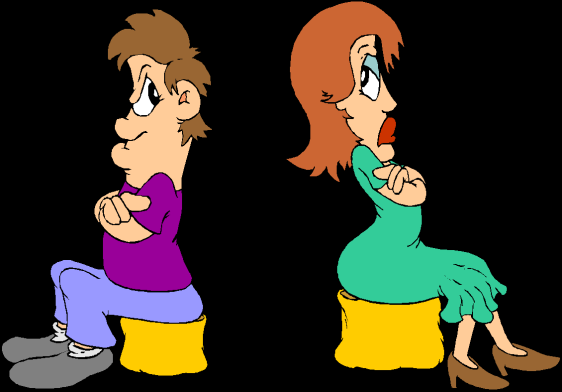 Классификация
Внутриличностные конфликты
Межличностный конфликт вовлекает двух или более индиви­дов
Конфликт между личностью и группой
По длительности протекания
По источнику возникновения
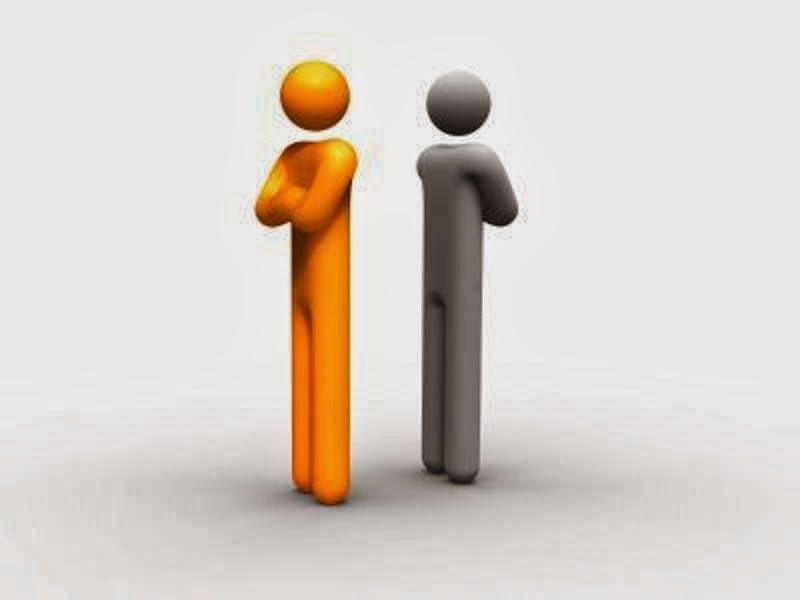 это столкновение личностей с разными целями, характерами, взглядами и др. 

Предпосылкой для возникновения конфликта является конфликтная ситуация. 
Она появляется при несовпадении интересов сторон, стремлении к противоположным целям, использовании разных средств их достижения и т.п. 
Конфликтная ситуация — это условие конфликта
Конфликт + Конфликтная ситуация + Инцидент
Разрешить конфликт– значит устранить конфликтную ситуацию и исчерпать инцидент. 

Понятно, что первое сделать сложнее, но и более важно. К сожалению, на практике в большинстве случаев дело ограничивается лишь исчерпанием инцидента.
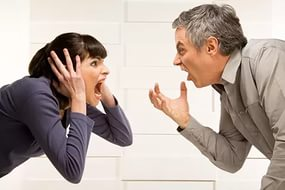 СТРАТЕГИИ (стили поведения в конфликте)
Уход (или уклонение о конфликта).  
Сглаживание (ответчик) проявляется в системе извинений, обещаний, оправдания.  
Компромисс – это согласие, которое достигнуто путем взаимных уступок.  
Принуждение – используется инициатором конфликта, так как это подавление своего партнера, игнорирование его мнения.  
Конфронтация как способ используется обеими сторонами: каждый настаивает на своем .
Сотрудничество – такой выход из конфликтной ситуации, когда каждый выигрывает, каждый получает то, что хочет.
Уход (или уклонение о конфликта).
Стремление человека не просто не попадать в конфликтную ситуации., отказ от обсуждения возникшей проблемы. Уход = просто откладывание конфликта, а не его разрешение. Уход позволяет обеим сторонам проанализировать ситуацию и избежать открытого столкновения.  
отрицательные стороны: накапливается недовольство друг другом. 
Положительные стороны: конфликтующий остывает. Уклоняться от конфликта может та и другая стороны. 
Пример: жена узнает об измене мужа, но молчит. Уклонение возникает, когда хотят сохранить отношения или когда предмет конфликта не существенен, не затрагивает прямых интересов одной или обеих сторон.
Сглаживание
“сглаживатель” 
не вникает в суть проблемы, 
не пытается осознать предмет конфликта
может наступить мир и гармония в отношениях, но только на короткое время.

основная цель:
предотвратить конфликт ==> снятие эмоционального напряжения
Проблема остаётся
Компромисс -это согласие, которое достигнуто путем взаимных уступок
открытое обсуждение мнений, позиций, направленное на поиск решения, наиболее приемлемого и удобного для обеих сторон. 
                   Преимущество компромисса: 
в легализации претензий
в устранении возникшего противоречия (решение проблемы), 
в соблюдении условий достигнутого соглашения, ибо оно принималось добровольно, при активном участии обеих сторон.
Каждый получает частично то, что он хотел
Принуждение- используется инициатором конфликта   «Я сказал!»
У ответчика возникает униженное состояние, и желание отомстить ==> напряжение все равно остается. 
Оправдано:
при дефиците времени
в экстренных ситуациях;
при субординации

Самый неблагоприятный для сохранения дружеских отношений способ разрешения конфликта.
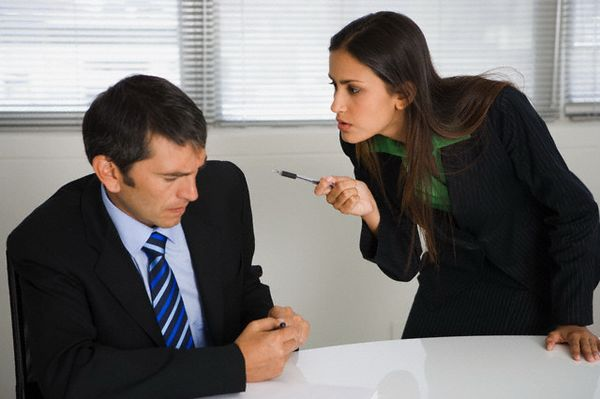 Конфронтация
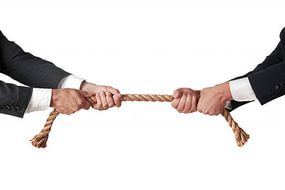 Каждый настаивает на своем. 
Никто не хочет уступить, не желает 
ничем поступиться
конфликт заходит в тупик
необходима 3-я сторона – 
посредник, который попробует примирить
Конфронтация оправдана, когда люди не стремятся сохранить отношения, не заинтересованы друг в друге.
Сотрудничество
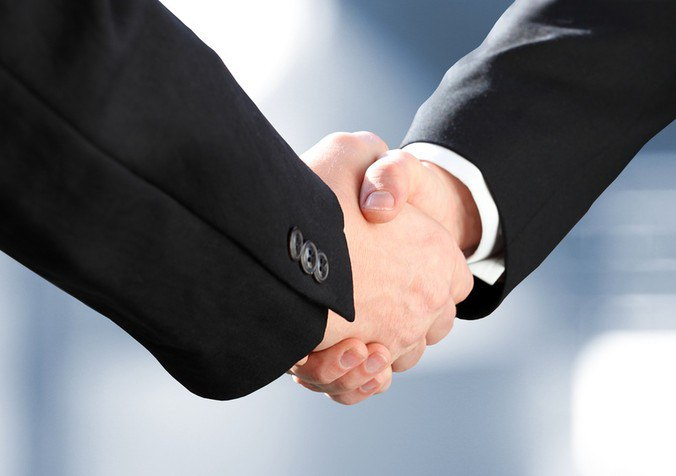 наиболее сложный, но и наиболее оптимальный способ разрешения конфликта:
обсуждение позиций; 
выбор альтернатив
Каждый выигрывает, каждый получает то, что хочет.
Правила для разрешения конфликта
Правило 1. Конфликтная ситуация – это то, что надо устранить.
Правило 2.Конфликтная ситуация всегда возникает раньше конфликта. Конфликт же возникает одновременно с инцидентом. Таким образом, конфликтная ситуация предшествует и конфликту, и инциденту.
Правило 3.Формулировка должна подсказывать, что делать.
Правило 4.Задавайте вопрос «Почему?» до тех пор, пока не докопаетесь до первопричины из которой проистекают другие. Если вспомнить аналогию с сорняком, то это означа­ет: не вырывайте часть корня, оставшаяся часть все равно воспроизведет сорняк.
Правило 5.Сформулируйте конфликтную ситуацию своими сло­вами, по возможности не повторяя слов из описания кон­фликта.
    Дело в том, что в рассказе о конфликте обычно много говорится о  видимых сторонах конфликта, т.е. о самом конфликте и об инциденте. К пониманию конфликтной ситуации мы приходим после некоторых умозаключений и обобщения разнородных составляю­щих. Так и появляются в ее формулировке слова, которых не было в первоначальном описании.
Правило 6.В формулировке обойдитесь и минимумом слов.
Профилактика конфликтовСредства
устранение из делового общения суждений и оценок, которые могли бы ущемить честь и достоинство собеседника.
Недопущение  при деловом общении  спора
умение слушать собеседника
уважительная манера разговора. Такие фразы, как «Прошу извинить», «Буду очень признателен», «Простите за причиненное беспокойство», «Если это вас не затруднит», «Не сочтите за назойливость» и т.д., крайне важны и необходимы. «Добавление» учтивости снижает определенности просьбы, но во многом препятствует появлению у собеседников внутреннего сопротивления, спо­собствует снятию отрицательных эмоций.
Переговоры как способ разрешения конфликтов
• в процессе переговоров происходит непосредственное взаимодействие сторон; 
• участники конфликта имеют возможность максимально контролировать различные аспекты своего взаимодействия, в том числе самостоятельно устанавливать временные рамки и пределы обсуждения, влиять на процесс переговоров и на их результат, определять рамки соглашения; 
• переговоры позволяют участникам конфликта выработать такое соглашение, которое удовлетворило бы каждую из сторон и позволило избежать длительного судебного разбирательства, которое может закончиться проигрышем одной из сторон; • принятое решение, в случае достижения договоренностей, нередко имеет неофициальный характер, являясь частным делом договаривающихся сторон;
 • специфика взаимодействия участников конфликта на переговорах позволяет сохранить конфиденциальность. Место переговоров среди различных способов урегулирования и разрешения конфликтов, отличающихся степенью самостоятельности участников в принятии решения и степенью вмешательства третьей стороны.
Типология переговоров
По количеству   участников.  
двусторонние переговоры; 
 многосторонние переговоры, когда в обсуждении принимают участие более двух сторон.
С привлечением нейтральной стороны
1) прямые переговоры — предполагают непосредственное взаимодействие участников конфликта; 
2) непрямые переговоры — предполагают вмешательство третьей стороны.
От целей участников:
переговоры о продлении действующих соглашений — например, конфликт приобрел затяжной характер и сторонам требуется “передышка”, после чего они могут приступить к более конструктивному общению; 
переговоры о перераспределении — свидетельствуют о том, что одна из сторон конфликта требует изменений в свою пользу за счет другой; 
переговоры о создании новых условий — речь идет о продлении диалога между участниками конфликта и заключении новых соглашений; 
4) переговоры по достижению побочных эффектов — ориентированы на решение второстепенных вопросов (отвлечение внимания, уяснение позиций, демонстрацию миролюбия и т.п.)
Способы разрешения правила поведения
Сохранять самоконтроль и сдержанность.
 Предоставлять партнеру «выпустить пар». • Не «подливать масла в огонь»: не вступать в конфликтный диалог, не увязать в критических замечаниях, не переходить «на личности». 
Попросить партнера сформулировать суть его претензий и конечный результат, к которому он стремится. 
Четко и объективно высказать свою позицию по отношению к ожиданиям партнера. 
Стараться держаться на равных. 
Извиниться или признать свою ошибку, но без самоунижения, спокойно и с достоинством. 
Оформить принятую договоренность и оговорить взаимоотношения на будущее. Четко определить границы: что конкретно не следует дальше делать, чтобы не вызвать повторения конфликта. 
Стараться поддерживать баланс деловых отношений в тех границах, которые являются конструктивными и способствуют достижению общего успеха. Выходить за пределы этих границ только в тех случаях, когда это требуется в соответствии с объективными обстоятельствами совместной работы.
Не смотреть на партнера враждебно или излишне критично. 
Не приписывать ему отрицательные черты характера и низменные намерения. 
Не демонстрировать свое превосходство. 
Не обвинять. 
Не игнорировать интересы участвующих в коллективной деятельности деловых партнеров. 
Не позволять себе видеть ситуацию только со своей стороны. 
Не уменьшать имеющиеся заслуги партнеров и не преувеличивать свои собственные заслуги. 
Не задевать «болевые» точки коллег в работающей команде, их слабые и уязвимые места. 
Не обрушивать на своих сотрудников слишком много претензий. 
Не ставить ультиматумы такого типа: «Если вы не сделаете это, отношения с вами у меня будут разорваны
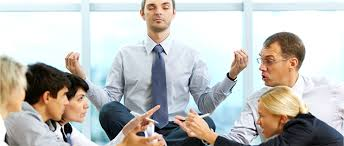 Действия для разрешения конфликта
1. Определение основной проблемы. На этом этапе необходимо четко уяснить причину, приведшую к конфликту. Очень важно, чтобы противники уважали не только собственное видение проблемы, но и оппонента. 
2. Определение вторичных причин конфликта. Нередко именно они служат поводом для возникновения конфликта, часто заслоняя истинную причину и затрудняя анализ. Поэтому вслед за уяснением основной проблемы целесообразно проанализировать собственное поведение на предмет выявления конфликтных деталей. 
3. Поиск возможных путей разрешения конфликта. Он может быть выражен, в частности, следующими вопросами, которые должны задать себе участники конфликта: 
• что я могу сделать для разрешения конфликта? 
• что для этого может сделать мой партнер? 
• каковы наши общие цели, во имя которых необходимо найти выход из конфликта?
4. Совместное решение о выходе из конфликта. На этом этапе речь идет о выборе наиболее подходящего способа разрешения ситуации, вызывающего обоюдное удовлетворение соперников. 
5. Реализация намеченного способа разрешения конфликта. Здесь оппонентам очень важно, придерживаясь намеченной стратегии действий, не вызвать необдуманным словом? поведением и т.п. друг у друга каких-либо сомнений относительно искренности выраженных ранее намерений разрешить конфликт.
 6. Оценка эффективности усилий, предпринятых для разрешения конфликта. На ее основании либо проблема считается разрешенной, либо делается вывод о необходимости продолжения работы над ней. Во втором случае описанная выше последовательность действий иногда повторяется.
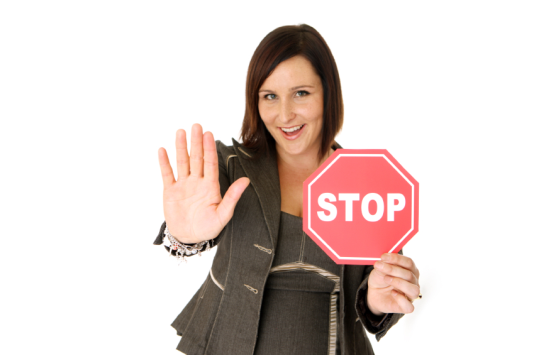 Управление конфликтом
Техники, снижающие напряжение:
Предоставление партнеру возможности выговориться.
Вербализация эмоционального состояния:
Своего;
Партнера.
Подчеркивание общности с партнером (сходство интересов, мнений, единство цели и др.)
Проявление интереса к проблемам партнера.
Подчеркивание значимости партнера, его мнения в ваших глазах.
В случае вашей неправоты – немедленное признание ее.
Предложение конкретного выхода из сложившейся ситуации.
Обращение к фактам.
Спокойный уверенный темп речи.
Поддержание оптимальной дистанции, угла поворота и контакта глаз.
Техники, повышающие напряжение:
Перебивание партнера.
Игнорирование эмоционального состояния:
Своего;
Партнера.
Подчеркивание различий между собой и партнером, преуменьшение вклада партнера в общее дело и преувеличение своего. 
Демонстрация незаинтересованности в проблеме партнера.
Принижение партнера, негативная оценка личности партнера.
Оттягивание момента признания своей неправоты или отрицание ее.
Поиск виноватых и обвинение партнера.
Переход на «личности».
Резкое убыстрение темпа речи.
Избегание пространственной близости и наклона тела.
Ты- утверждения           Я-утверждения
«Ты всегда…» 
«Ты- никогда»
«Ты никогда меня не слушаешь…»
«Я чувствую….»
«Когда ты…»
«Потому что…»
« Итак, что мне надо, это…».
ваши ожидания
"ты не вывел собаку"
"я надеялся, что ты выведешь собаку"
описание своих чувств
"когда ты делаешь это,
 я испытываю раздражение"
"ты меня раздражаешь, 
когда делаешь это"
описание желаемого поведения
"мне хотелось бы, чтобы ты звонил, когда задерживаешься"
"ты никогда не звонишь"